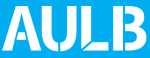 AULB
Assemblée générale 2020
Paris - Mardi 8 décembre 2020
Assemblée générale 2020
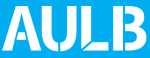 Rapport moral et d'activité

Réunion du bureau le 17/09/2019 et 7/05/2020
Participation aux travaux de la FULBI
Vote sur le rapport moral et d’activité
Assemblée générale 2020
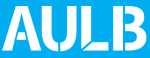 Rapport financier 	CCP solde au 31/10/2020 = 1990.96 €
Livret A 
solde au 31/10/20 = 3903.69€
Intérêts acquis 2019: +29.06€
montant de la cotisation 2021:
un seul produit BiblioMondo : 20 €
2 produits BiblioMondo et + : 50 €
Assemblée générale 2020
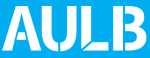 Forte augmentation des frais bancaires: on passe de 15€/trimestre à 25€/trimestre sans consultation des comptes en ligne...

Forte augmentation des frais pour le site internet, du fait du support spécifique

Pas d’adhésion FULBI en 2020

Baisse des adhésions (année particulière)
Assemblée générale 2020
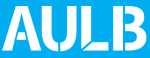 Récapitulatif des adhésions 1/2
Assemblée générale 2020
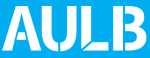 Récapitulatif des adhésions 2/2
Monaco et Guadeloupe: pas d’adhésion
Assemblée générale 2020
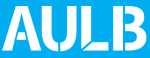 Renouvellement du conseil d’administration
Rappel des membres du bureau
Maxime Grèze - BS Ville de Paris - Présidente
Stanislas Jun - Bibliothèque de Lille - Vice-président, mandataire FULBI
Béatrice Branellec - Médiathèques de Rueil-Malmaison - Secrétaire
Marc Boilloux - Bpi - Secrétaire-adjoint, référent site Internet
Claudine Coquel - BM de Lyon - Trésorière
Carole Frattini - BM de Châlons-en-Champagne
Ne se représente pas


Appel à candidatures et vote
Assemblée générale 2020
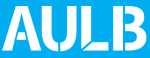 Candidats au conseil d’administration
Liste des candidats :
Stanislas Jun - Bibliothèque de Lille
Béatrice Branellec - Médiathèques de Rueil-Malmaison
Marc Boilloux - Bpi
Claudine Coquel - BM de Lyon
Maxime Grèze - BS Ville de Paris
Carole Frattini - Châlons-en-Champagne

Vote
Assemblée générale 2020
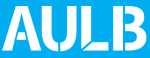 Le site de l’association : évolutions : de Spip vers WordPress
Version PHP sur Spip obsolète
Un test de migration pour changer de CMS a été effectué : en récupérant les données du site actuel  -> envisageable sans perte de contenus
Demande de validation  : Achat du plugin pour migration sous WordPress (40 €) permettant de migrer tous les forums et les auteurs
Le bureau travaillera sur cette migration courant 2021 avant la mise en ligne
aulb.fr
Assemblée générale 2020
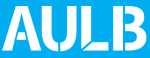 Relations avec BiblioMondo suite aux demandes exprimées en 2019/2020
Nouvelles versions des produits : documentation sur les contenuset dates de mise à disposition : peu d’information directe
Nouvelles fonctionnalités : documentation, dates et conditions de mise à disposition
Nouvelles versions régulières de Portfolio, envoi de note de version et mise en ligne sur le site de support InTime dans le projet Documentation, information sur le site AULB via le forum et la mise en ligne de ces documents si absent d’InTime.
Pour les autres produits moins de visibilité
Suivi des dysfonctionnements et site de support : 
via le forum du site de l’association.
Assemblée générale 2020
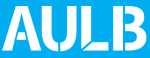 Échanges d’expériences

Portfolio

InMédia
Mondo PC